«Знакомство с профессией-инспектор ГИБДД»
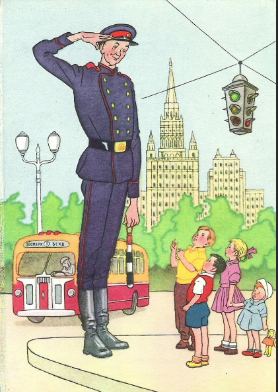 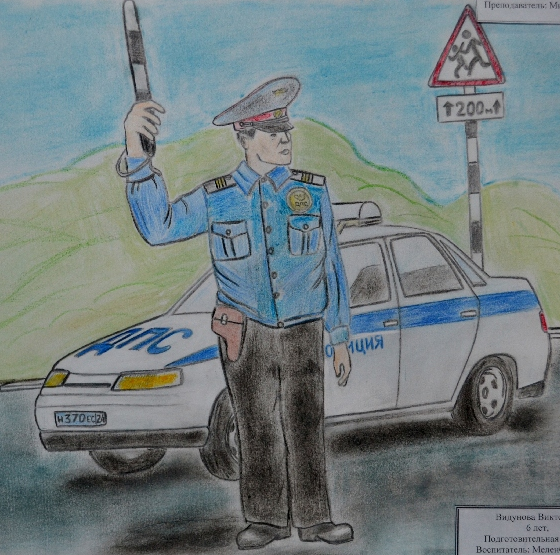 Личные качества инспектора ГИБДД:
высокая способность уделять внимание и переключать его одновременно на  несколько объектов
умение сопоставлять различные факты
аналитический ум
хорошая зрительная память на цифры, буквы, цвета и формы
высокая концентрация внимания
способность не растеряться и четко действовать при экстремальных (аварийных) ситуациях
коммуникабельность
физическая выносливость
честность, принципиальность, настойчивость
наблюдательность
ответственность
дисциплинированность
находчивость
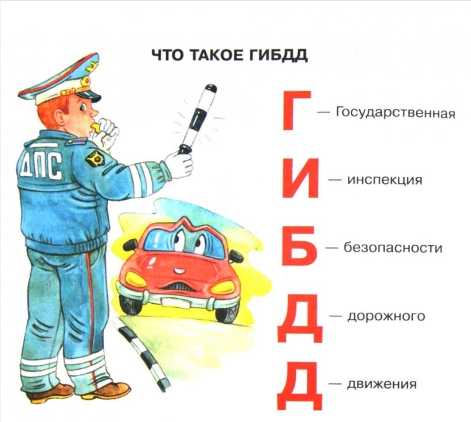 Командуя жезлом- он всех направляет,И всем перекрёстком один управляет,Он словно волшебник, машин дрессировщик.А имя ему – РЕГУЛИРОВЩИК
.
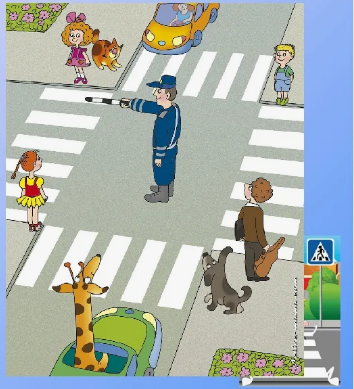 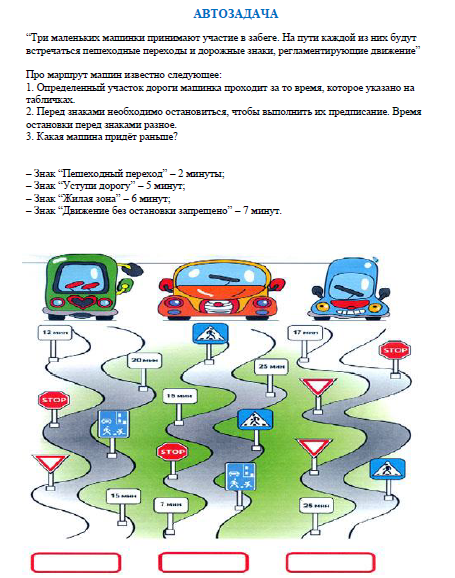 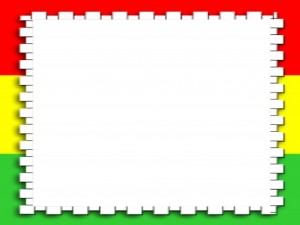 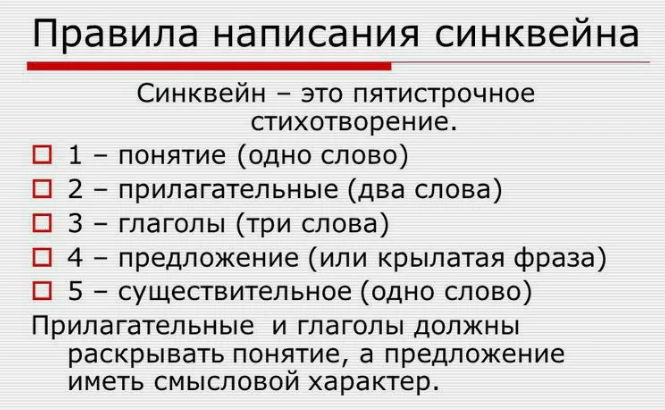 Вложи под жгут записку с указанием даты и точного времени наложения. Не закрывай жгут повязкой или шиной. Летом жгут можно держать 1 час, зимой 30 минут.
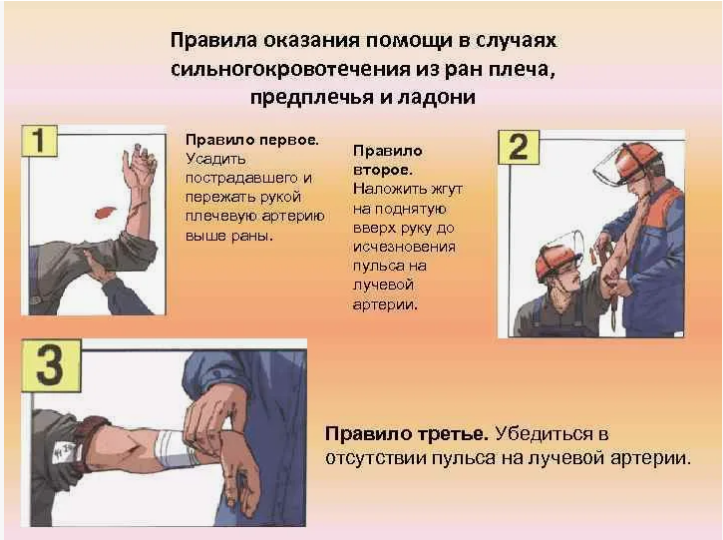 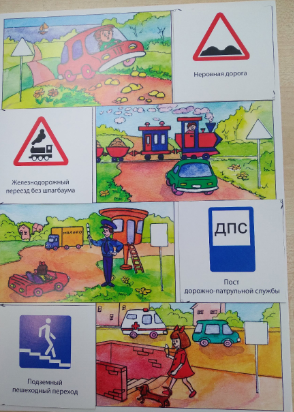 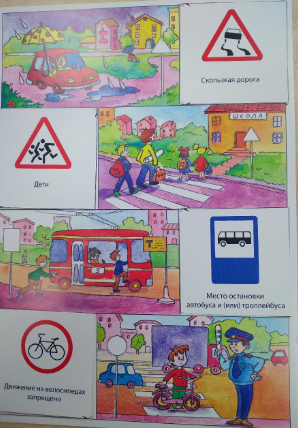 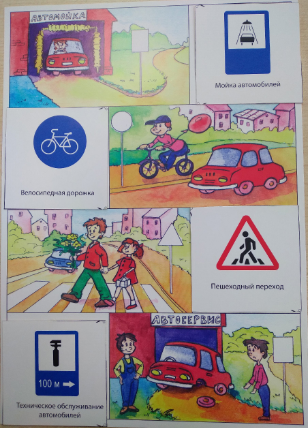 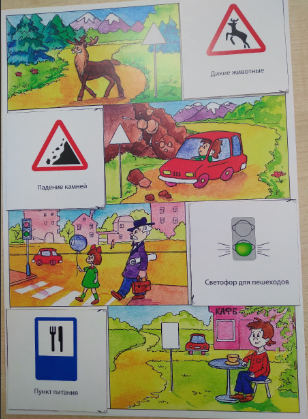 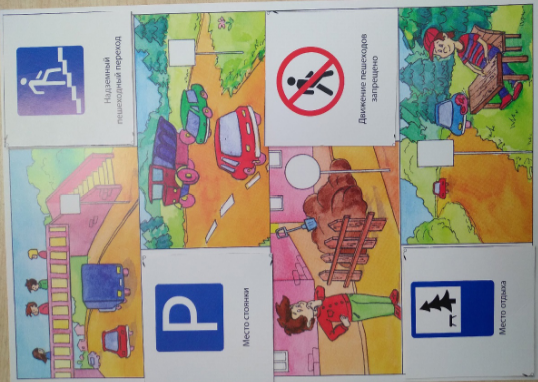 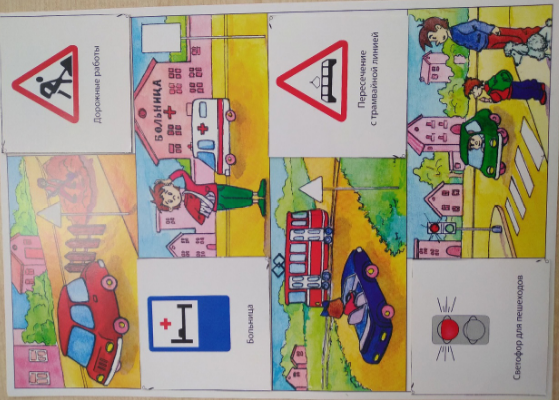 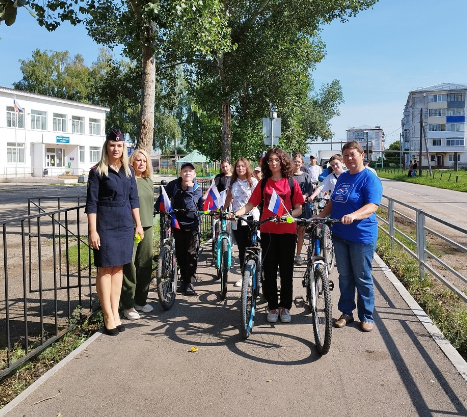 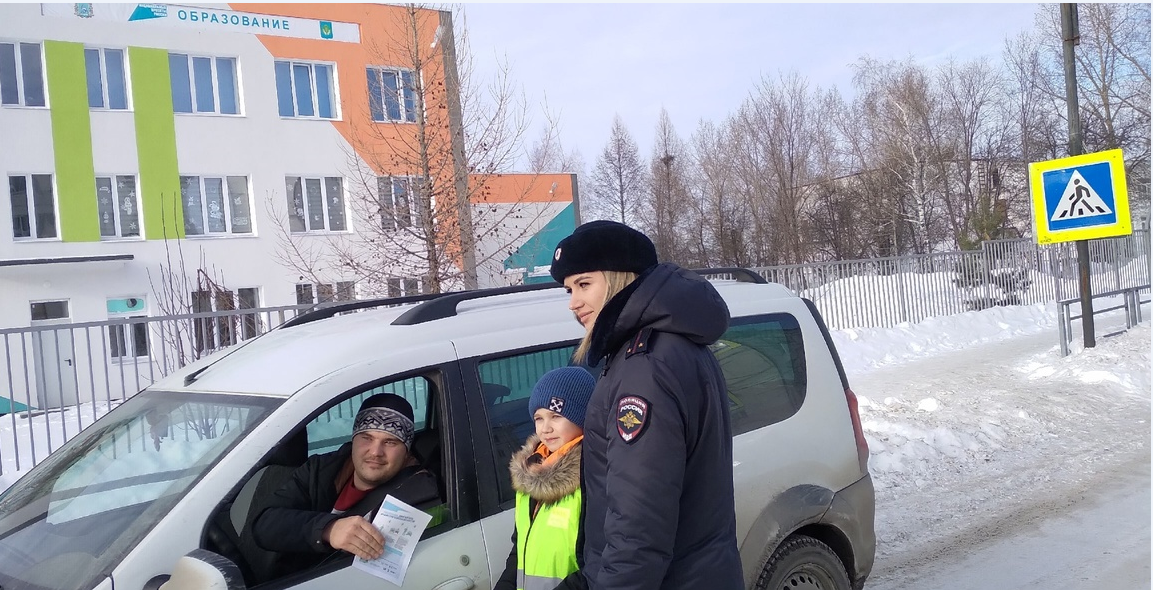 Памятник сотруднику ГИБДД
г. Самара
г. Москва
Памятник сотруднику ГИБДД
г. Белгород
г. Тюмень
Памятник сотруднику ГИБДД
г. Екатеринбург
г. Воронеж
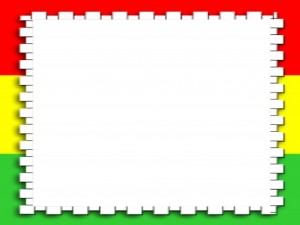 «Знакомство с профессией-   инспектор ГИБДД»
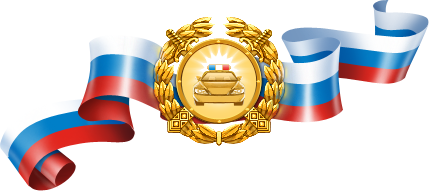